CSC3160: Design and Analysis of Algorithms
Week 4: Randomized Algorithms
Instructor: 	Shengyu Zhang
1
Randomized Algorithms
We use randomness in our algorithms.
You’ve seen examples in previous courses 
quick sort: pick a random pivot.

We’ll see more in this week.
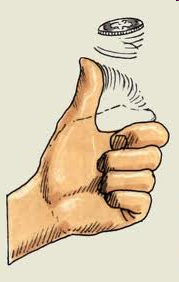 2
Motivation
3
General references
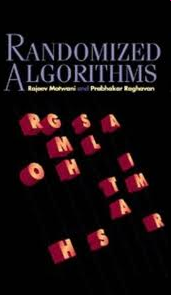 Randomized Algorithms, Rajeev Motwani and Prabhakar Raghavan, Cambridge University Press, 1995.

Probability and Computing,Michael Mitzenmacher and Eli Upfal, Cambridge University Press, 2005.
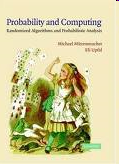 4
Part 1: Examples
Example 1: Polynomial Identity Testing
5

+
−


+
−
Question
6

+
−


+
−
Naïve algorithm?
7
Key idea
8

+
−


+
−
2
3
4
1
6
Few other observations
A polynomial is easy to evaluate on any point by following the circuit. 

The (formal) degree of an polynomial is easy to obtain.
9
Randomized Algorithm
10
Correctness
11
Catch
12
Part 1: Examples
Example 2: minimum cut
13
Min-cut for undirected graphs
S
V - S
14
A simple algorithm
We’ll introduce Karger’s Contraction Algorithm. 

It’s surprisingly simple.
15
Graph Contraction
b
a
v
u
e
d
c
b
a
{u,v}
e
d
c
16
Karger’s algorithm
17
Example
See an example on board.
18
key fact
19
Why?
20
Analysis of the key fact
21
Step 1
22
Step 2
23
Together
24
Part 1: Examples
Example 3. connectivity and 2-SAT by random walk
25
Random walk on graphs
26
Typical questions about random walk
27
Connectivity
28
Algorithm for 2-SAT
1
29
Analysis
30
Analysis (continued)
…
…
31
Analysis (continued)
…
…
32
Part II: Basic analytical tools
33
Concentration and tail bounds
34
Markov’s Inequality: when you only know expectation
35
Moments
36
Chebyshev’s Inequality: when you also know variance
37
38
Chernoff’s Bound
39
Some basic applications
40
Two-sided error
41
Using Chernoff’s bound
42
43
Summary
We showcased several random algorithms.
Simple and fast

We also talked about some basic tail bounds.
Concentration of a random variable around its mean.
44